Primary Results From the Evolut Low Risk Bicuspid Study
Basel Ramlawi, MD, FACC
Valley Health System, Winchester, VirginiaFor the Evolut Low Risk Bicuspid Investigators
Disclosure Statement of Financial Interests
Within the past 12 months, I have had a financial interest/arrangement or affiliation with the organization(s) listed below.
Background
TAVR with Evolut supra-annular self-expanding valves has demonstrated excellent outcomes in tricuspid aortic stenosis and is currently approved in the US for patients across all risk classes.
Patients with bicuspid aortic stenosis have been generally excluded from prior TAVR trials, due to concerns of: 
Asymmetric calcification, elliptical shape, potential incomplete valve expansion,  procedural technical concerns, etc.
Annular vs. supra-annular  measurements
There have been no prospective studies assessing TAVR in low risk patients with bicuspid aortic stenosis.
Objective
To assess the safety and efficacy of TAVR in patients with bicuspid aortic valve stenosis and low surgical risk
Participating Sites
University of MichiganAnn Arbor, MI
Oregon Health & Science UniversityPortland, OR
Beth Israel DeaconessMass GeneralBoston, MA
Abbott Northwestern Minneapolis, MN
Spectrum HealthGrand Rapids, MI
Yale New Haven Hospital, New Haven, CT
Case Medical Center Cleveland, OH
Northwell Health, Manhasset, NY
St. Francis Hospital, Roslyn, NY
St. Lukes/AuroraMilwaukee, WI
The Mount Sinai  Medical CenterNew York, NY
Mercy Medical Center– Iowa HeartDes Moines, IA
University Pittsburg Pinnacle HealthHarrisburg, PA
OhioHealth/Riverside MethodistColumbus, OH
Valley HealthWinchester, VA
Los Robles HospitalThousand Oaks, CA
Abrazo Arizona Heart HospitalPhoenix, AZ
Piedmont Heart InstituteAtlanta, GA
Scripps MemorialLa Jolla, CA
Baylor Heart & VascularDallas, TX
Tallahassee Research InstituteTallahassee, FL
Houston Methodist DeBakey Heart & Vascular CenterHouston, TX
Morton PlantClearwater, FL
Lee Memorial Health SystemFt. Myers, FL
Study Administration
5
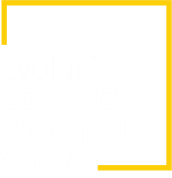 Study Methods
Multicenter, prospective, interventional, single-arm study
Baseline MSCT to confirm bicuspid morphology
Patient eligibility reviewed by local Heart Team & Screening Committee 
Implant Procedure
Annular sizing recommended for all patients
Pre-TAVR balloon valvuloplasty strongly encouraged
CEC adjudicated all endpoint-related adverse events
Hemodynamics centrally assessed by echocardiographic core laboratory 
Patient follow-up planned for 10 years
6
Valves Studied
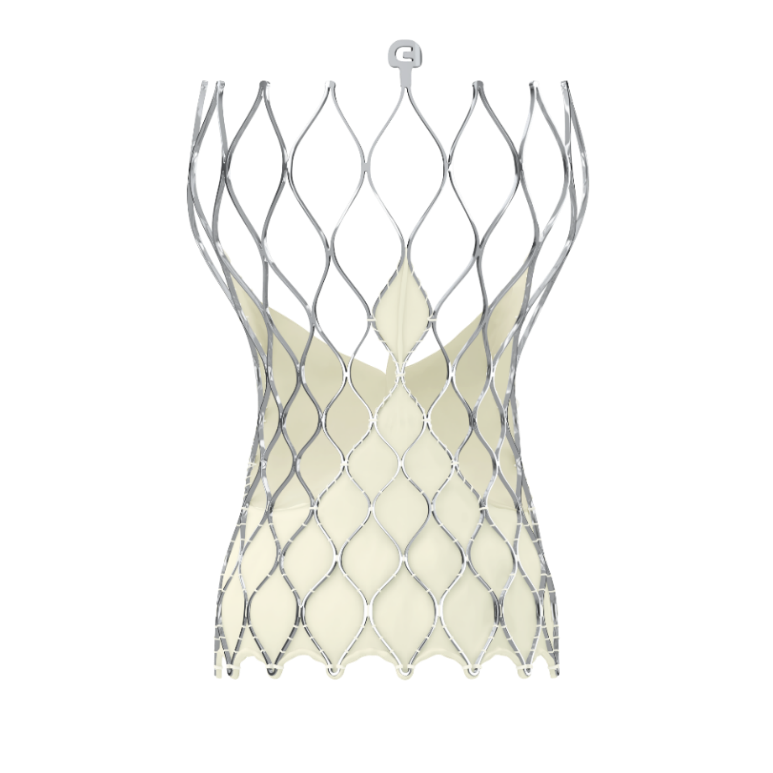 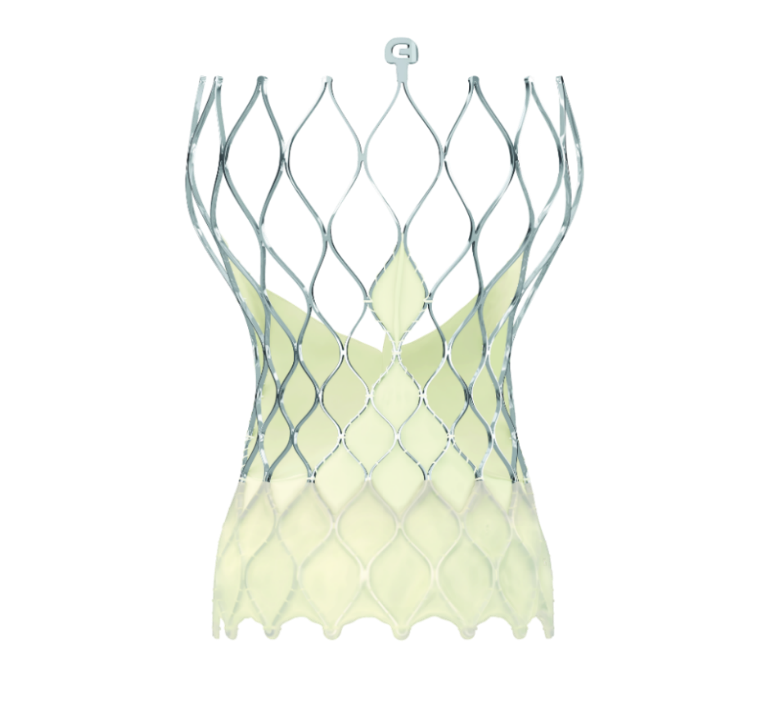 Key Inclusion Criteria
Bicuspid aortic valve anatomy confirmed by MSCT
Symptomatic and asymptomatic severe AS1 
A predicted risk of 30-day mortality <3% per multidisciplinary local Heart Team assessment
1Nishimura RA, et al. Circulation. 2014;129:2440-92.
Key Exclusion Criteria
Age < 60 years
Multivessel coronary artery disease (SYNTAX score >22)
Ascending aorta diameter > 4.5 cm
Aortopathy requiring surgical intervention
Prohibitive LVOT calcification
Trileaflet aortic valve on MSCT
Anatomic dimensions outside recommended range
SOV (≥ 25 mm)
Annulus (18 to 30 mm)
Study Endpoints
Primary Safety Endpoint
All-cause mortality or disabling stroke at 30 days
Primary Efficacy Endpoint
Device Success 
Absence of procedural mortality AND
Correct position of 1 valve in the proper anatomical location AND
Absence of > mild aortic valve regurgitation
10
Patient Flow
Patients screened (n=222)
Excluded (n=72):
Exclusion criteria met (n=60)
Patient withdrawal (n=2)
Physician withdrawal (n=3)
Other (n=7)
Attempted procedure (n=150)
Aborted procedure (n=1)
Implanted TAV (n=149)
Conversion to surgery (n=1)
Discharged with TAV (n=148)
Death (n=1)
30-Day follow-up (n=147)
11
Reasons for Study Exclusion
RESULTS
Baseline Clinical Characteristics
Bicuspid Valve Sievers Subtypes
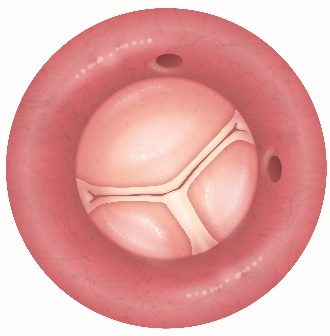 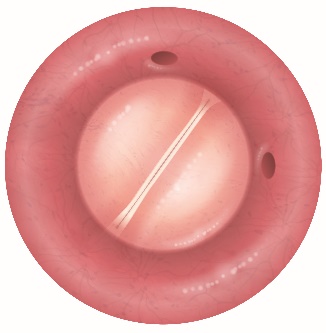 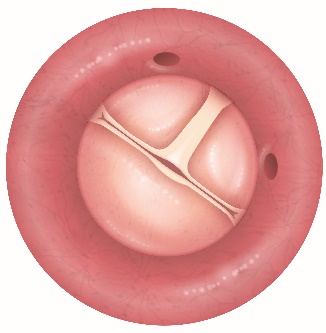 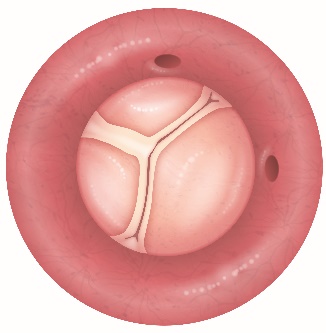 9.3%
71.3%
18.0%
1.3%
No patients had  Sievers Type 2.
Procedural Characteristics
*Only Evolut R
Primary Endpoint
Death or Disabling Stroke
1.3%
Days Post Procedure
Outcomes at 30 Days
*Includes patients with baseline permanent pacemaker. †Excludes patients with baseline permanent pacemaker.
Additional Outcomes at 30 Days
*N=132 patients per VARC-2.
Valve Hemodynamics
No. of Echos
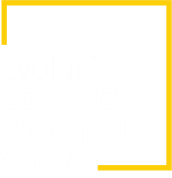 Valve Hemodynamics by Subtypes
Type 0
Type 1
21
Total Aortic Valve Regurgitation at 30 Days
Patients w/Echo (%)
Implant population. Core lab assessments.
New York Heart Association
Proportion of Patients (%)
Discussion
Study performed at high volume expert centers
Non-randomized study design
Standardized implant technique
Annular sizing
Pre-TAVR balloon dilation
Rigorous adherence to patient selection parameters
Summary
TAVR with Evolut supra-annular self-expanding valve in low-risk bicuspid patients achieved excellent early results:
Annular sizing achieved 95.3% device success
Low mortality and stroke at 30 days (1.3%)
Low rates of PVL (no moderate/severe)
Consistent hemodynamics across Sievers Classification
Patients will be followed for 10 years
Clinical Implications
In low-risk AS patients with bicuspid morphology, TAVR with the Evolut platform is a safe and effective treatment option.
The choice between TAVR and surgery should be based on a multidisciplinary heart team discussion that includes anatomic, clinical and patient social factors.